A BRIEF HISTORY OF SOCIAL WORK EDUCATION IN THE UK
DR RAY JONES
VLADIVOSTOK 2016

2008-2016
EMERITUS PROFESSOR OF SOCIAL WORK
KINGSTON UNIVERSITY AND ST GEORGE’S, UNIVERSITY OF LONDON
 
1992-2006
DIRECTOR OF SOCIAL SERVICES
WILTSHIRE
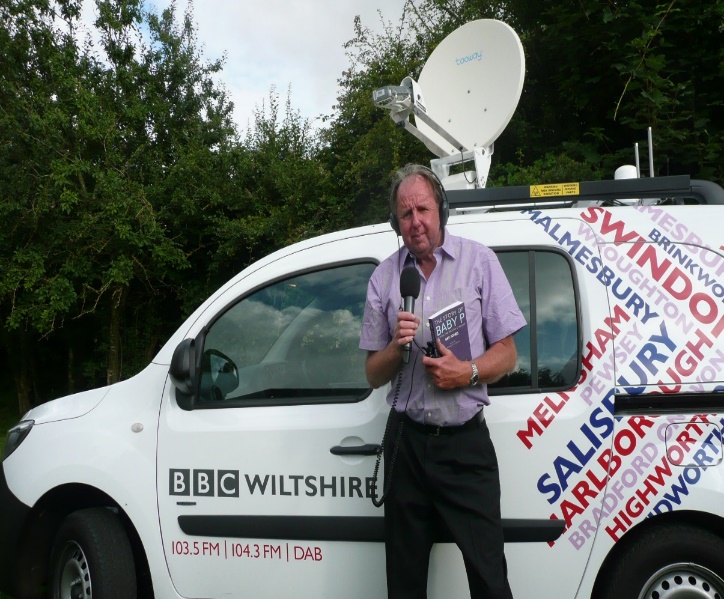 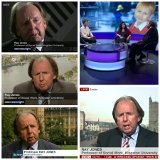 1
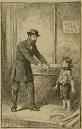 A BRIEF HISTORY OF SOCIAL WORK EDUCATION IN THE UK
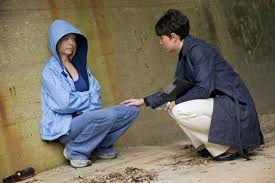 EARLY 1900s TRAINING WITHIN CHARITIES OF CASEWORKERS

1950s THE BEGINNINGS OF UNIVERSITY EDUCATION FOR SOCIAL WORKERS

1960s SEPARATE EDUCATION AND TRAINING FOR DIFFERENT TYPES OF SOCIAL WORKERS

1970 A UNIFIED PROFESSION AND QUALIFICATION FOR SOCIAL WORKERS
2
A BRIEF HISTORY OF SOCIAL WORK EDUCATION IN THE UK
2002

SOCIAL WORKER A PROTECTED TITLE

REGISTRATION OF ALL SOCIAL WORKERS

ALL SOCIAL WORKERS TO HOLD UNIVERSITY DEGREES IN SOCIAL WORK

UNDERGRADUATE 3 AND 4 YEAR DEGREES AND POST-GRADUATE 2 YEAR DEGREES

CONTINUING PROFESSIONAL DEVELOPMENT
3
A BRIEF HISTORY OF SOCIAL WORK EDUCATION IN THE UK
RECENT DEVELOPMENTS SINCE 2008
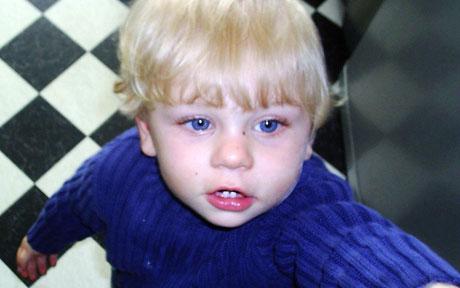 4
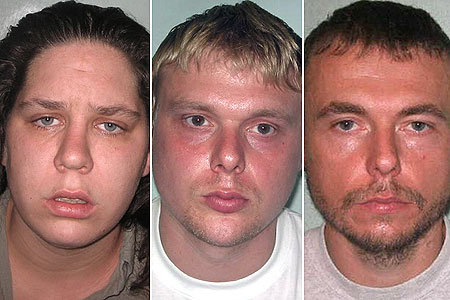 5
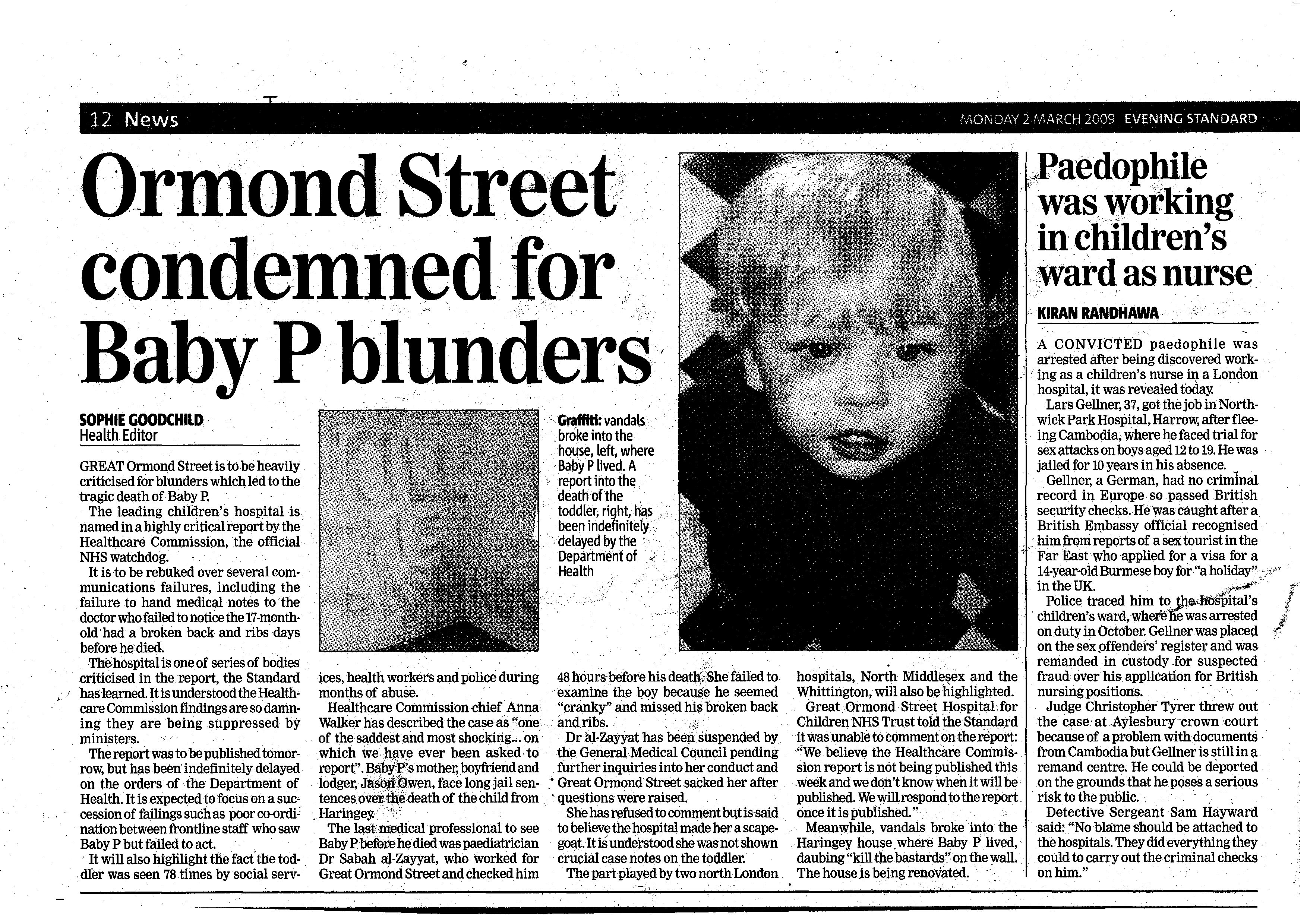 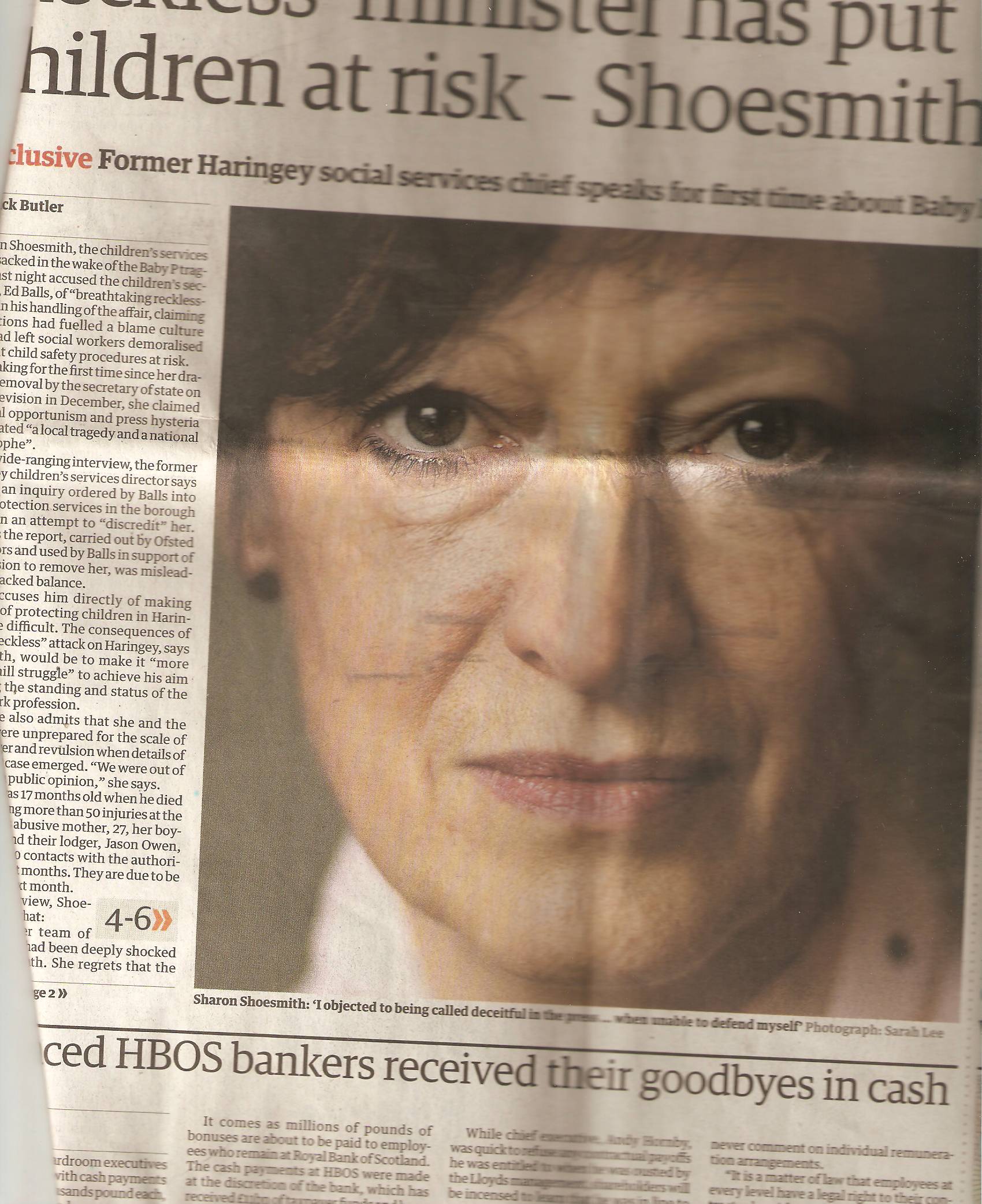 6
6
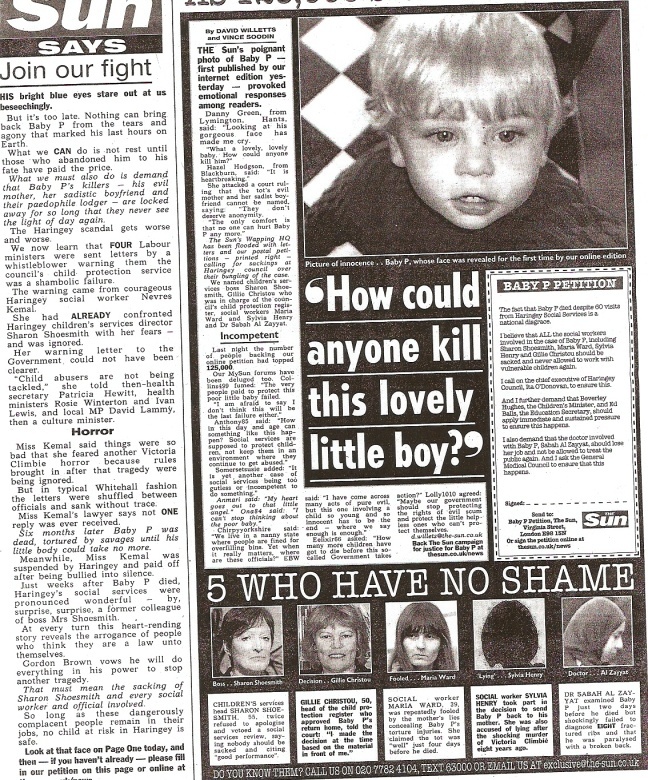 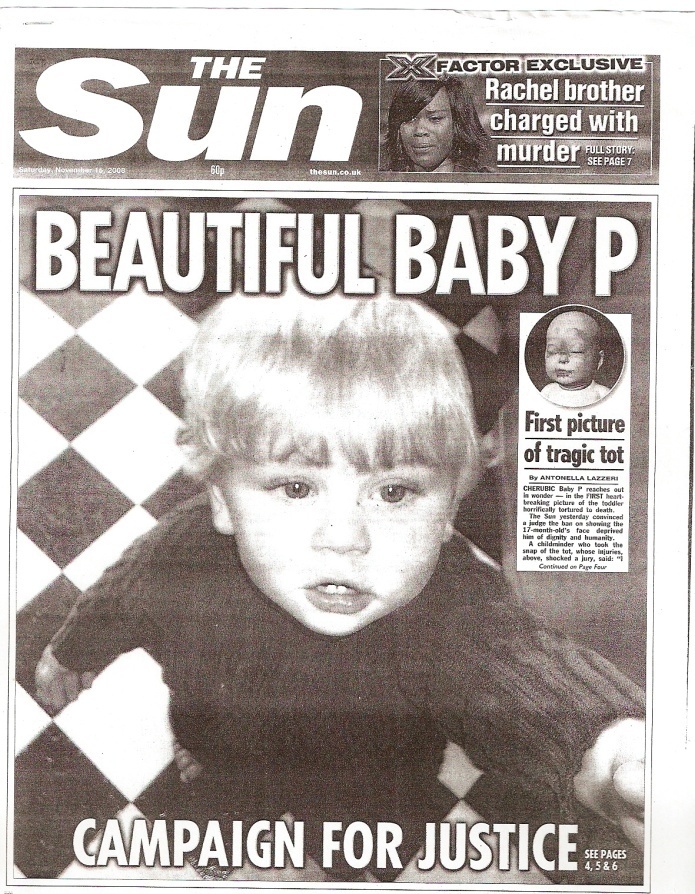 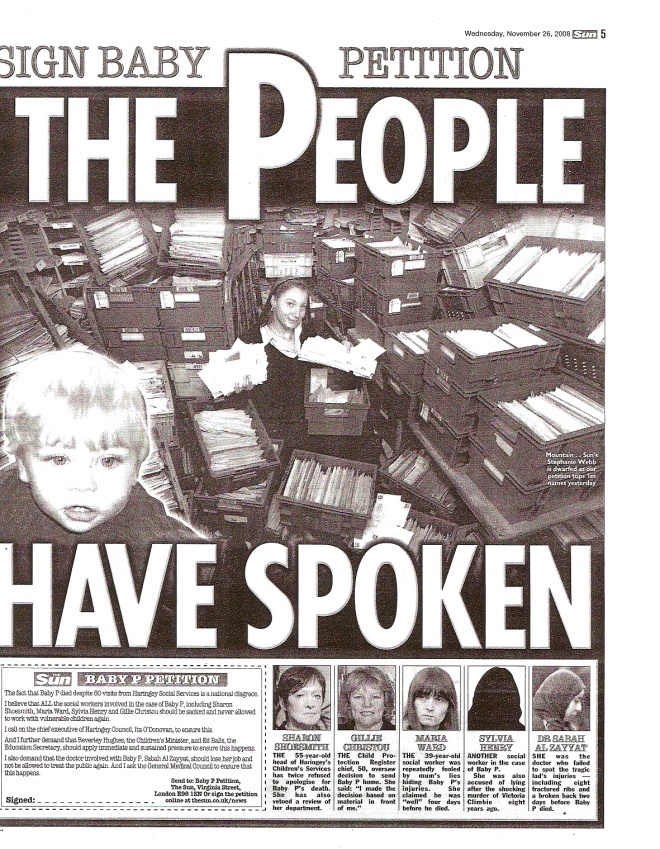 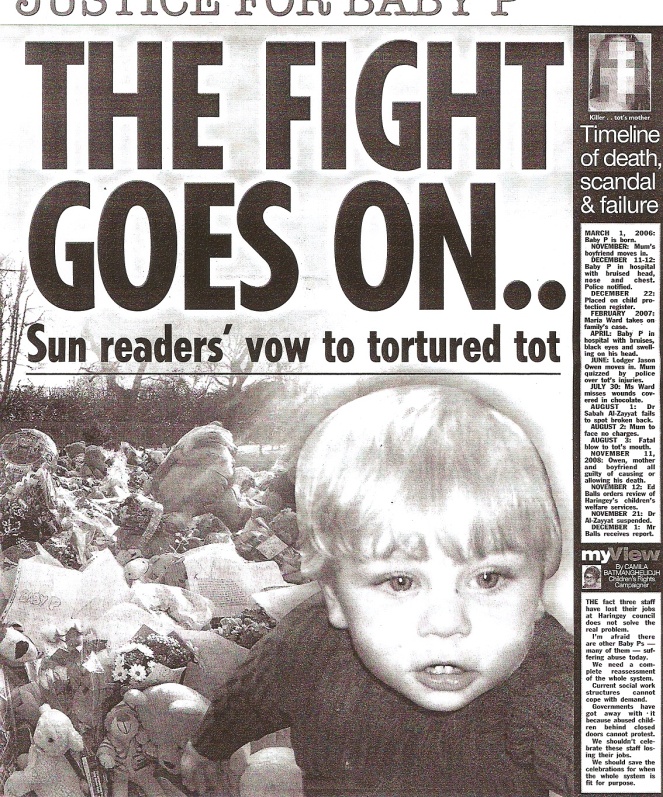 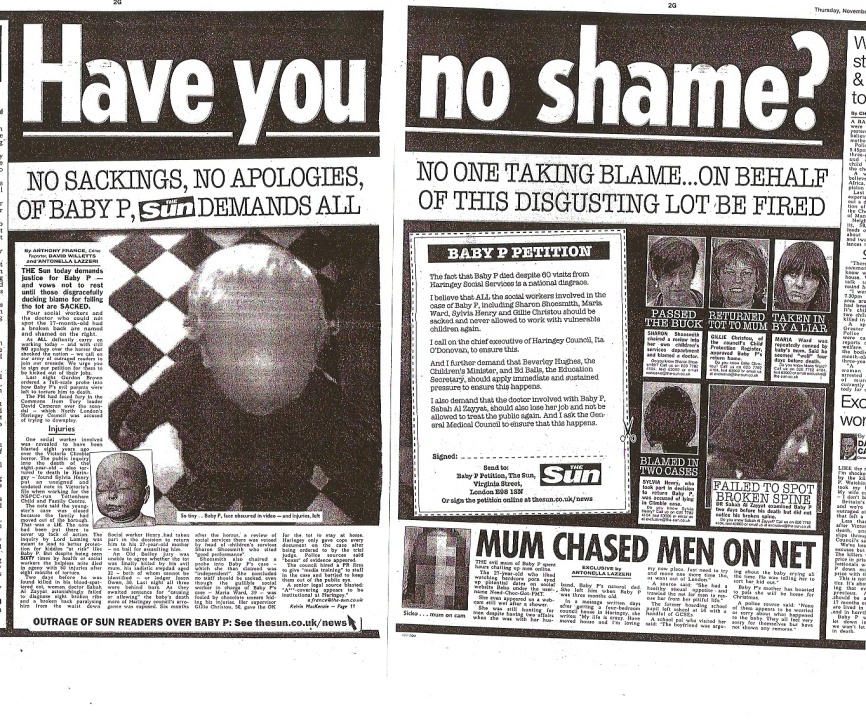 7
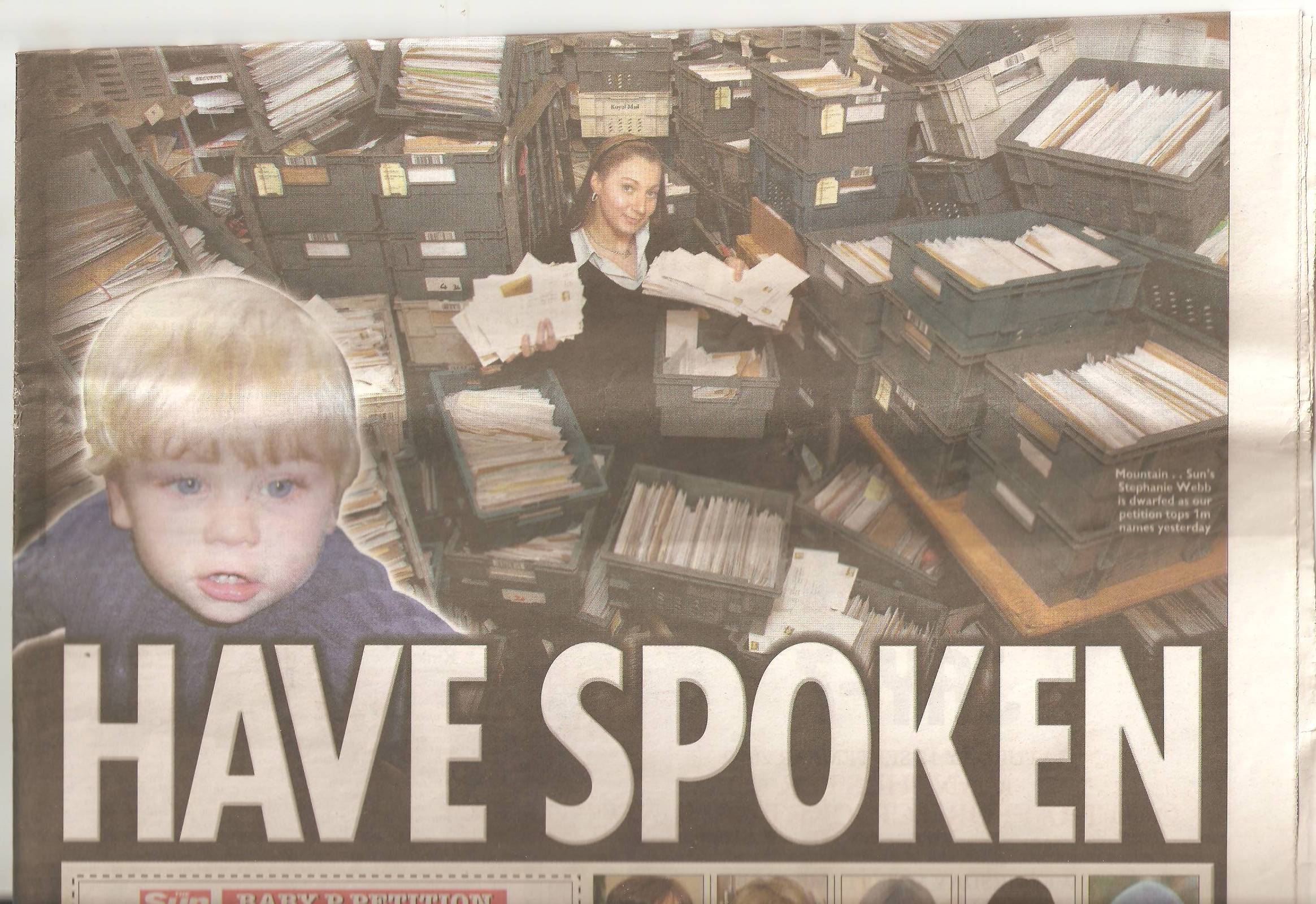 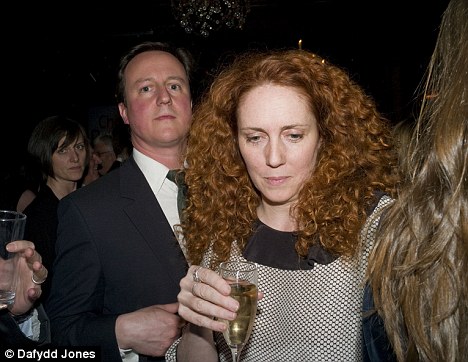 8
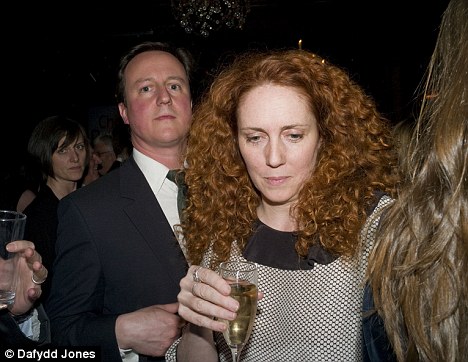 9
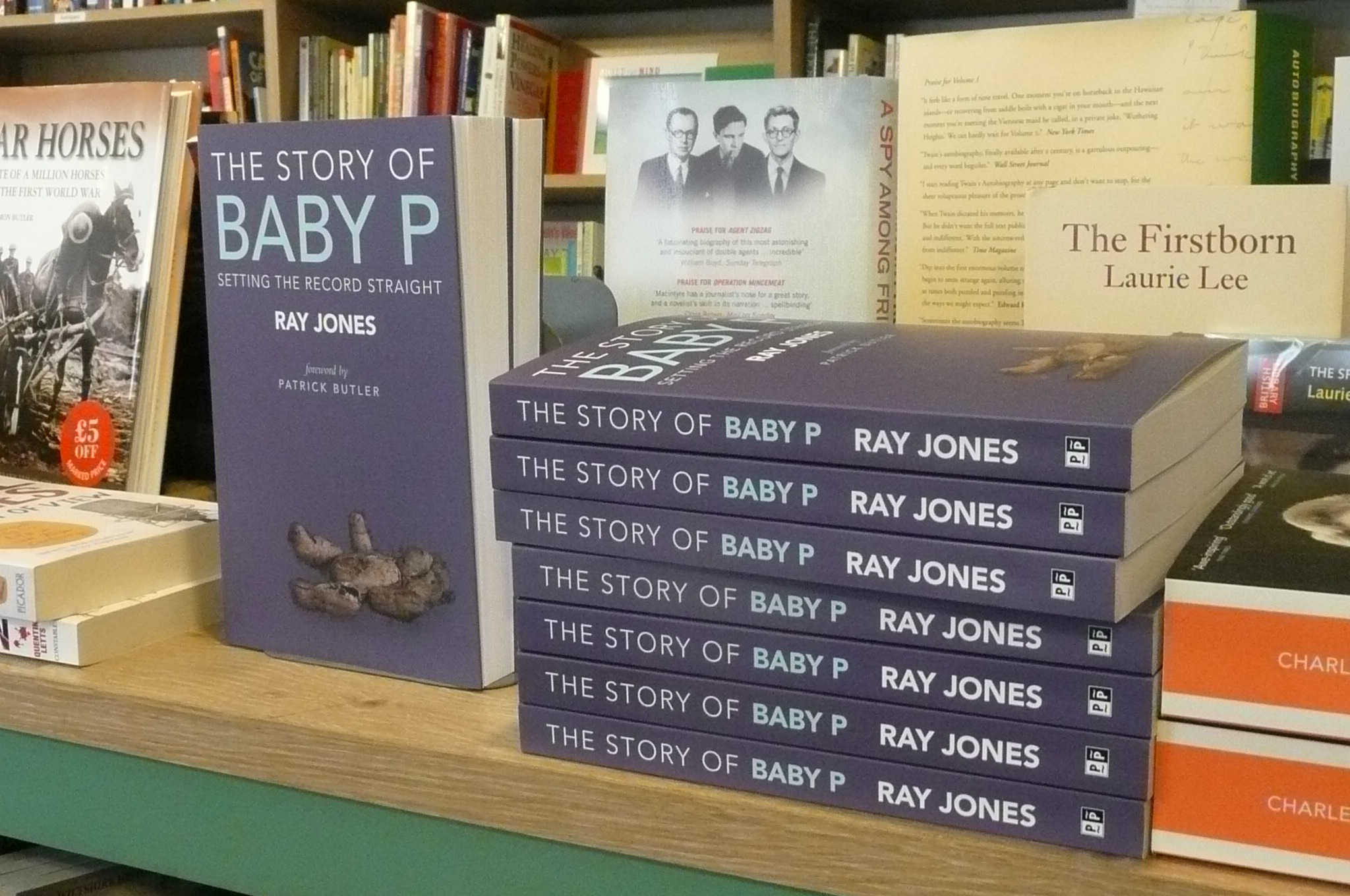 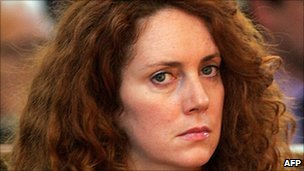 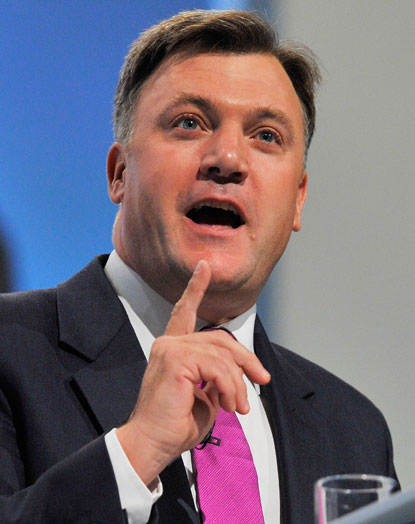 10
10
A BRIEF HISTORY OF SOCIAL WORK EDUCATION IN THE UK
RECENT DEVELOPMENTS SINCE 2008

A PROFESSIONAL CAPABILITIES FRAMEWORK

REVISING THE SOCIAL WORK DEGREE CURRICULUM

A REASSESSMENT OF ALL SOCIAL WORK COURSES

ASSESSED AND SUPPORTED FIRST YEAR IN EMPLOYMENT

THE INTRODUCTION OF COURSES FOR THE BEST GRADUATES
11
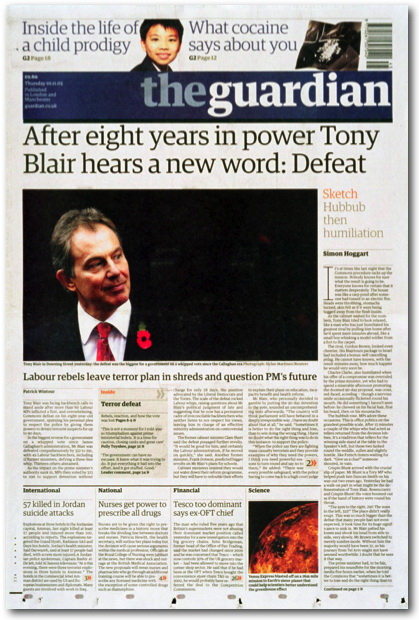 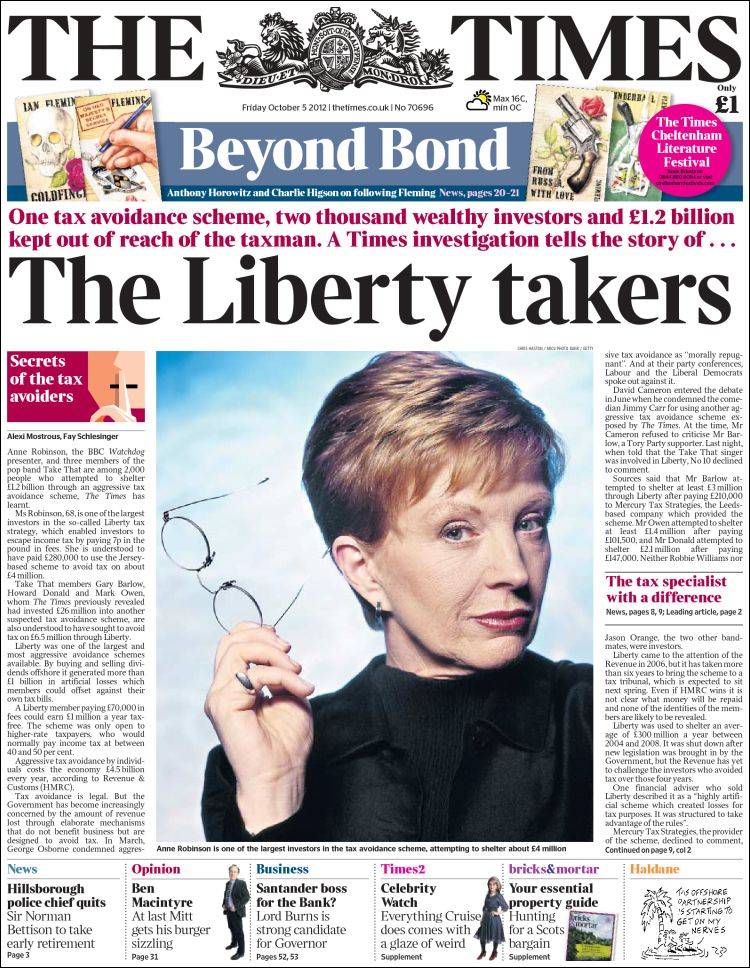 A BRIEF HISTORY OF SOCIAL WORK EDUCATION IN THE UK
RECENT DEVELOPMENTS


NATIONAL NEWSPAPER LEAGUE TABLES OF SOCIAL WORK COURSES
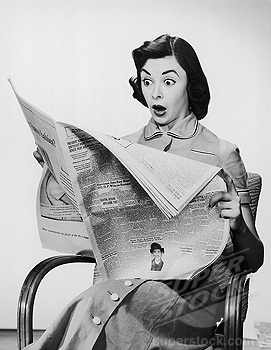 12
A BRIEF HISTORY OF SOCIAL WORK EDUCATION IN THE UK
CONTENT OF SOCIAL WORK DEGREE COURSES

PRACTICAL SOCIAL WORK COMPETENCIES [SKILLS LABORATORY]

DIRECT INVOLVEMENT OF SERVICE USERS

KNOWLEDGE OF SOCIOLOGY, PSYCHOLOGY AND HUMAN GROWTH AND DEVELOPMENT 

UNDERSTANDING RESEARCH 

ETHICS, LAW AND SOCIAL POLICIES

120 DAYS IN TWO ASSESSED PRACTICE PLACEMENTS
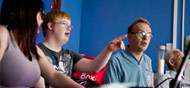 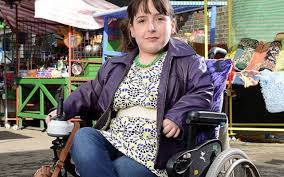 13
KINGSTON UNIVERSITY SOCIAL WORK SKILLS LABORATORY
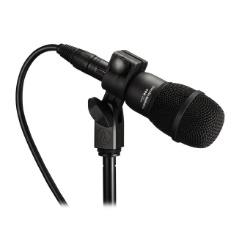 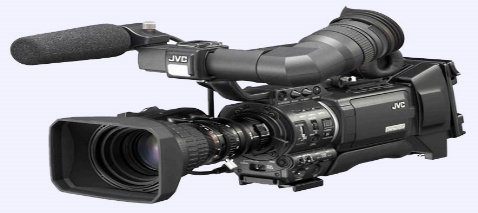 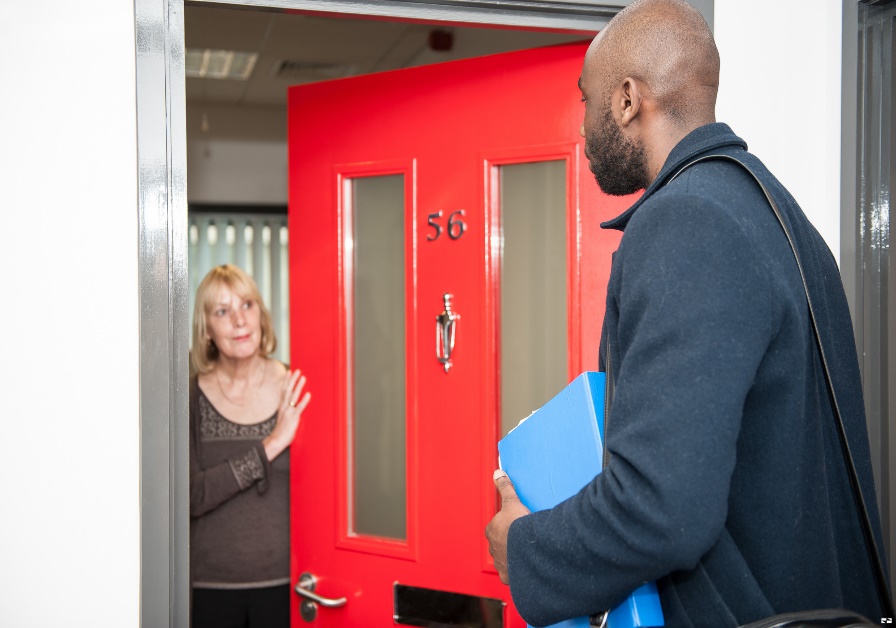 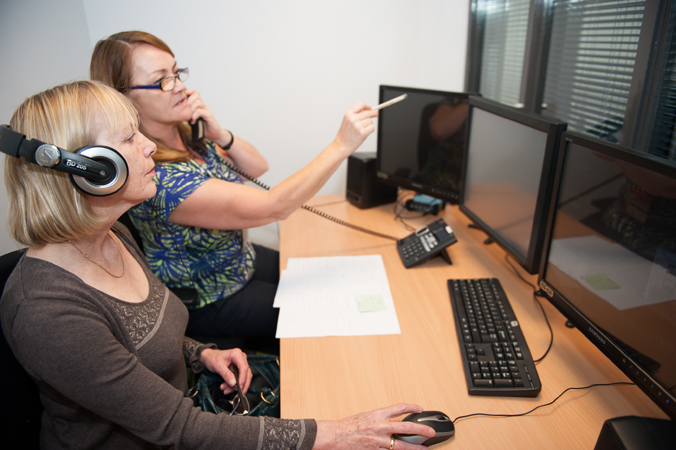 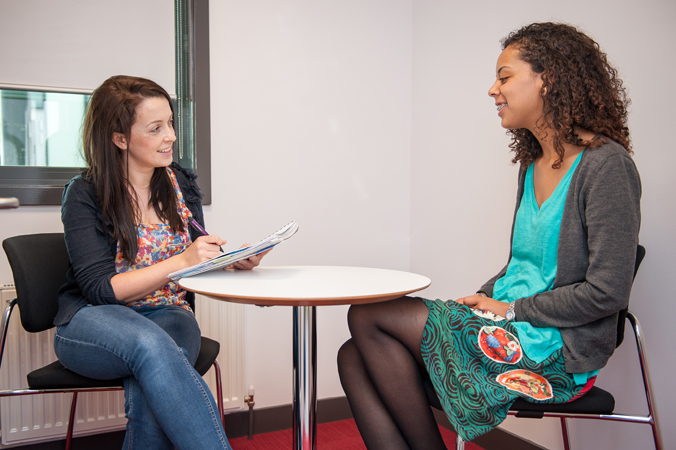 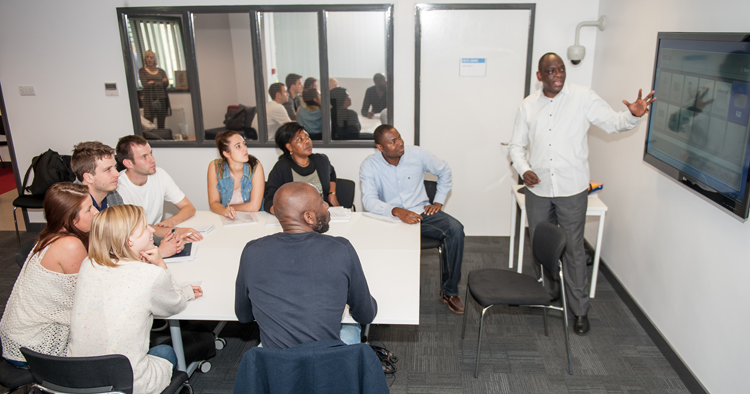 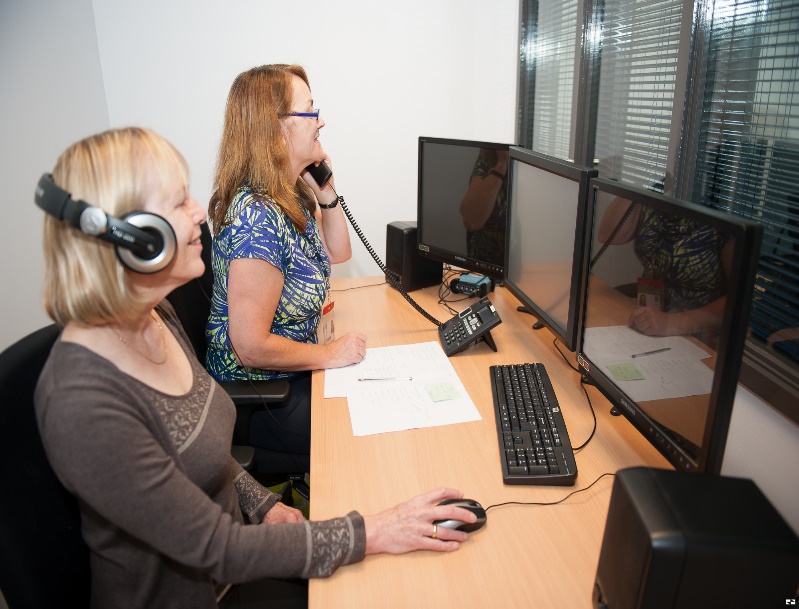 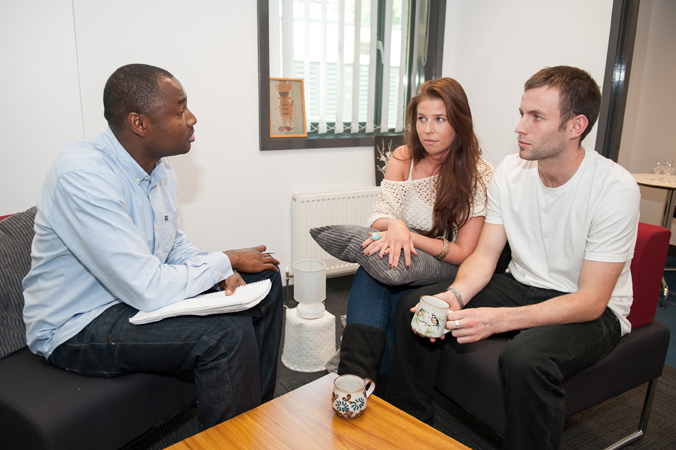 14
SOCIAL WORK EDUCATION IN THE UK
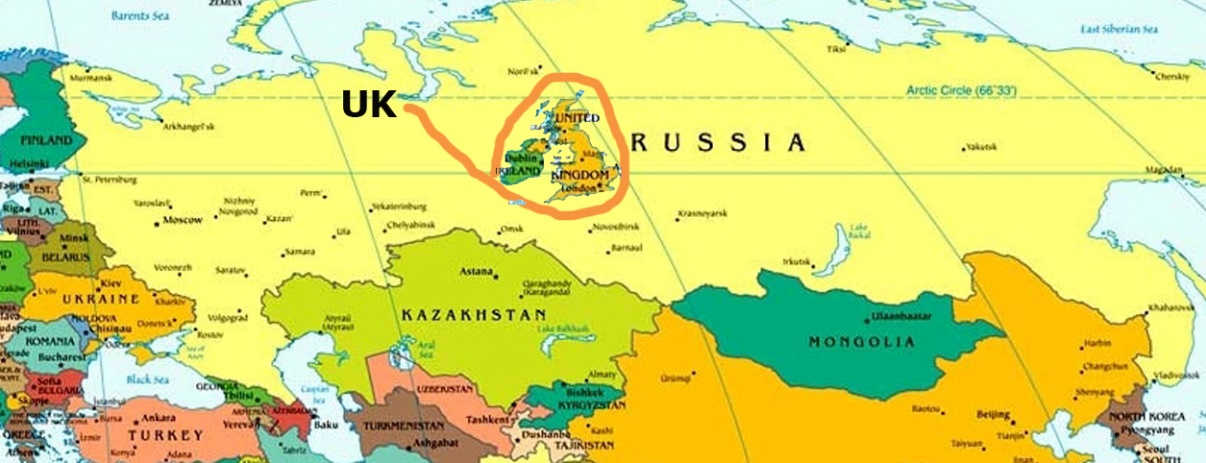 POPULATION OF UK 64.1m                         POPULATION OF RUSSIA 143.5m

120,000 REGISTERED SOCIAL WORKERS IN THE UK

21,000 MEMBERS OF THE BRITISH ASSOCATION OF SOCIAL WORKERS

87 UNIVERSITIES PROVIDE SOCIAL WORK EDUCATION

5400 STUDENTS GRADUATE AS SOCIAL WORKERS EACH YEAR
15
THANK YOU
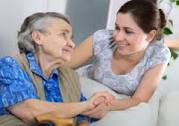 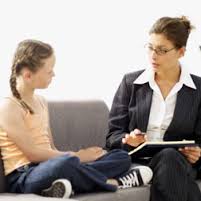 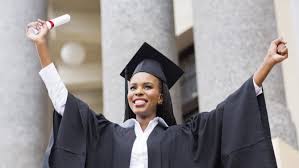 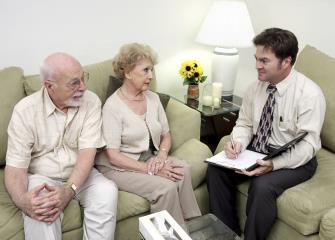 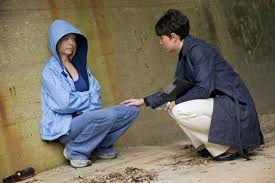 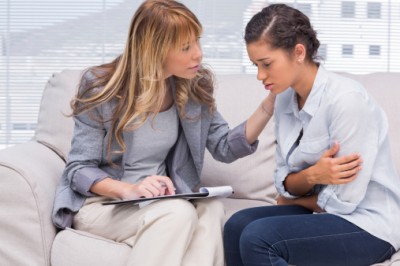 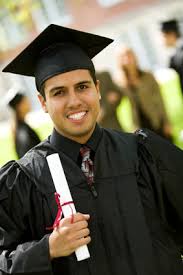 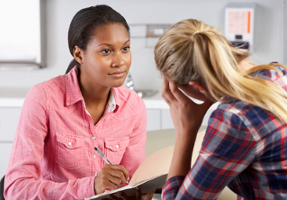 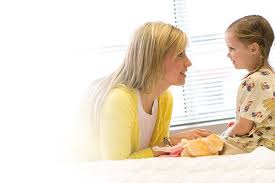 16